Maths22.01.21
L.O: Calculate the perimeter of rectilinear shapes.
Starter: True or false?
Success Criteria:
-Describe what ‘perimeter’ is.
-Understand how to work out the perimeter.
-Identify the unit of measurement needed when finding the perimeter.
-Calculate missing lengths.
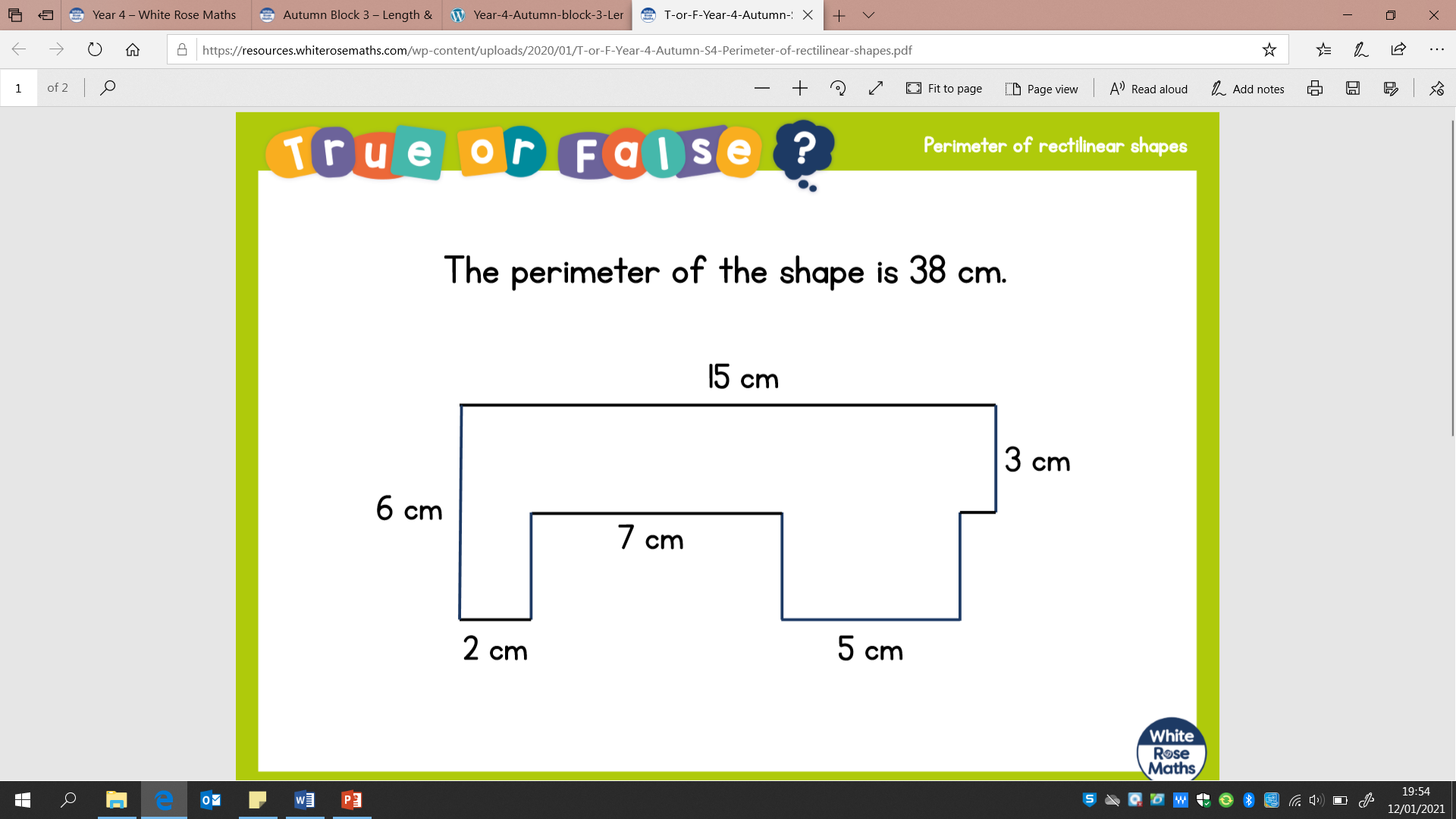 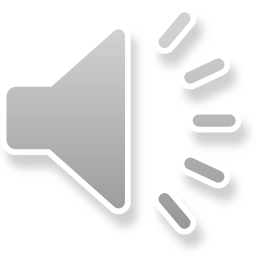 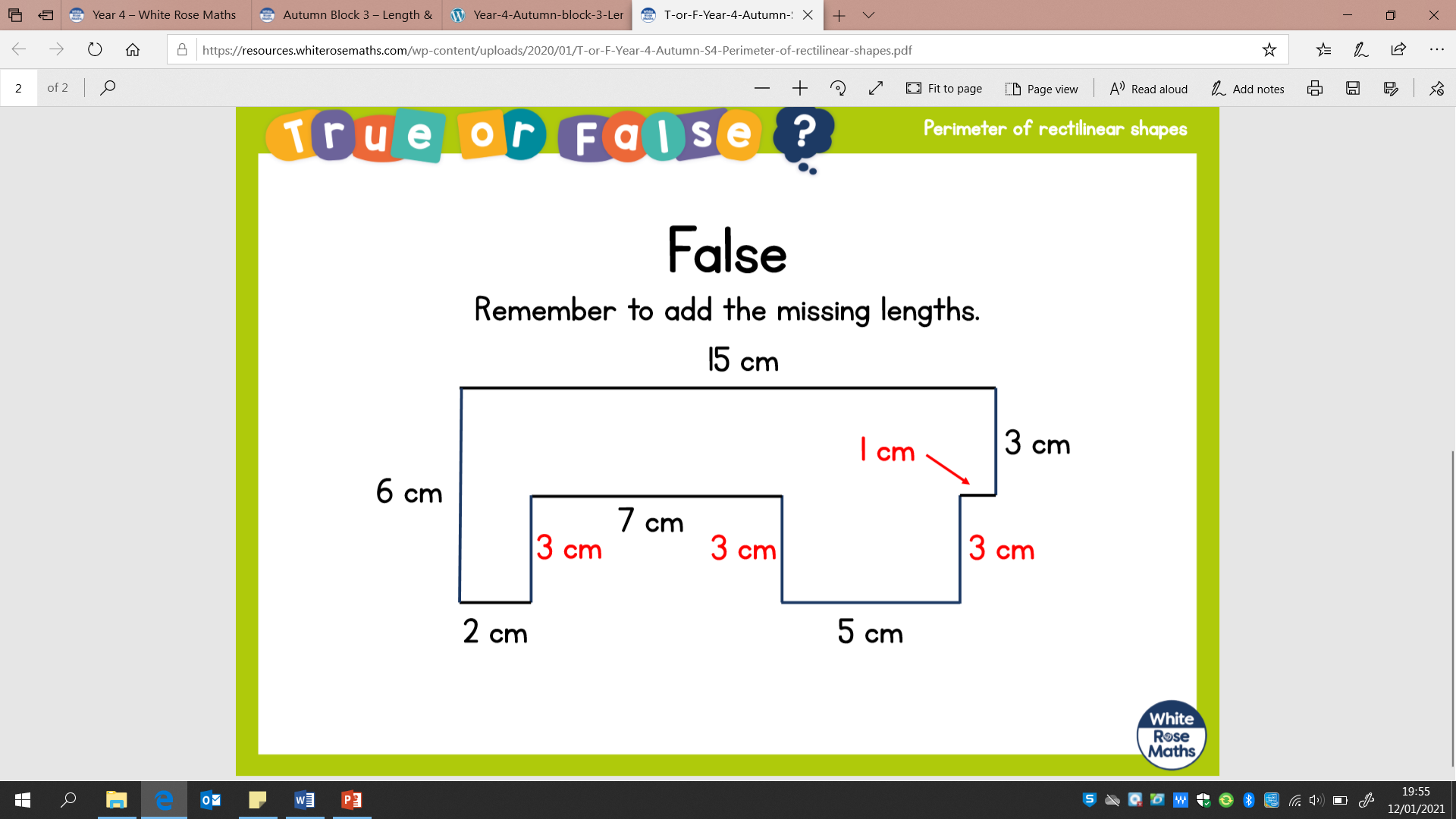 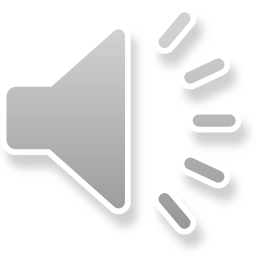 Find the perimeter of the rectilinear shape.
1 cm
2 cm
1 cm
3 cm
3 cm
5 cm
A rectilinear
shape is a 
shape where all the sides meet at right angles.
2 cm
5 cm
+ 3 cm
+ 5 cm
= 20 cm
2 cm
+ 3 cm
+ 2 cm
+ 5 cm
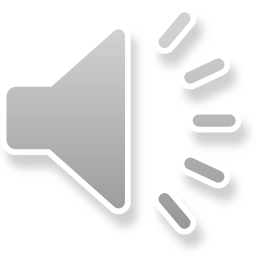 6 cm
4 cm
4 cm
7 cm
? cm
5 cm
3 cm
3 cm
1 cm
= 26 cm
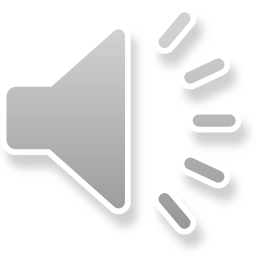 13 cm
13 cm
3 cm
8 cm
8 cm
9 cm
6 cm
= 5 cm
13 + 5 + 8
5 cm
3 + 6 + 9
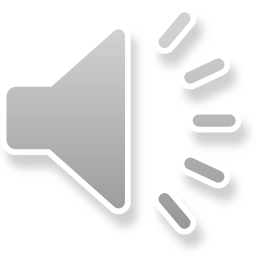 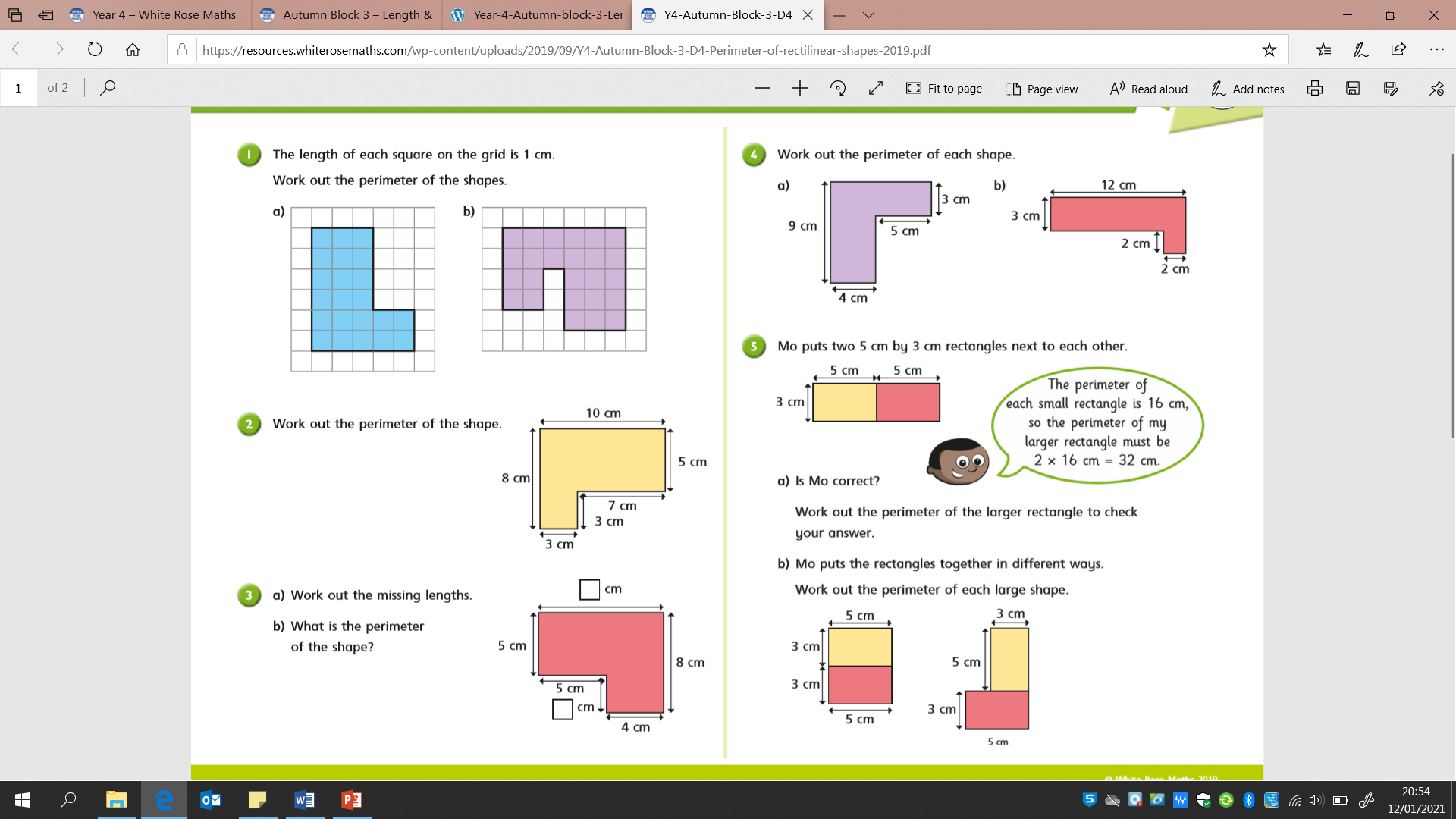 Questions
Set 1
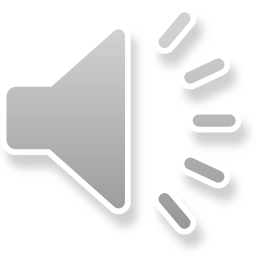 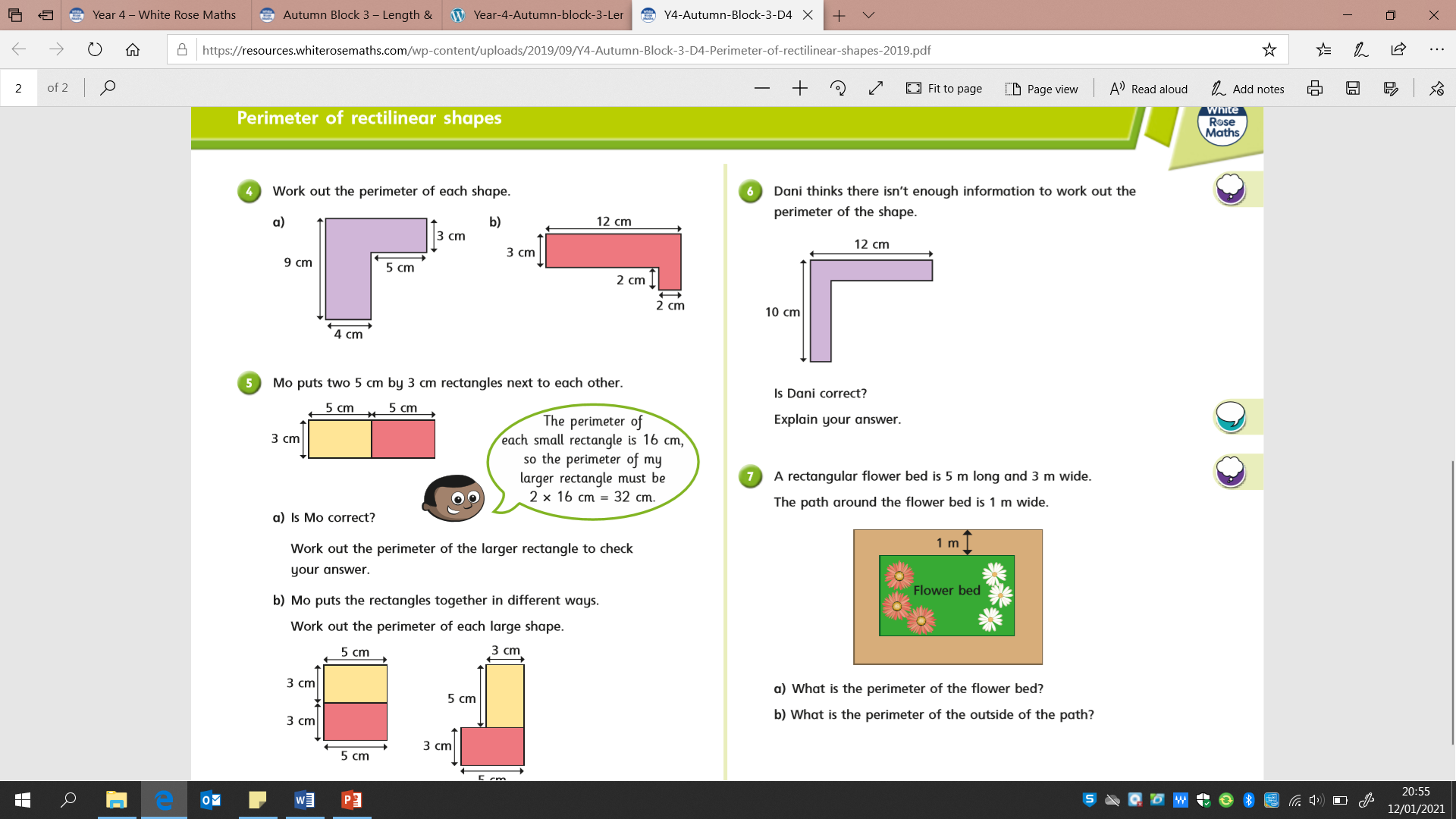 Challenge
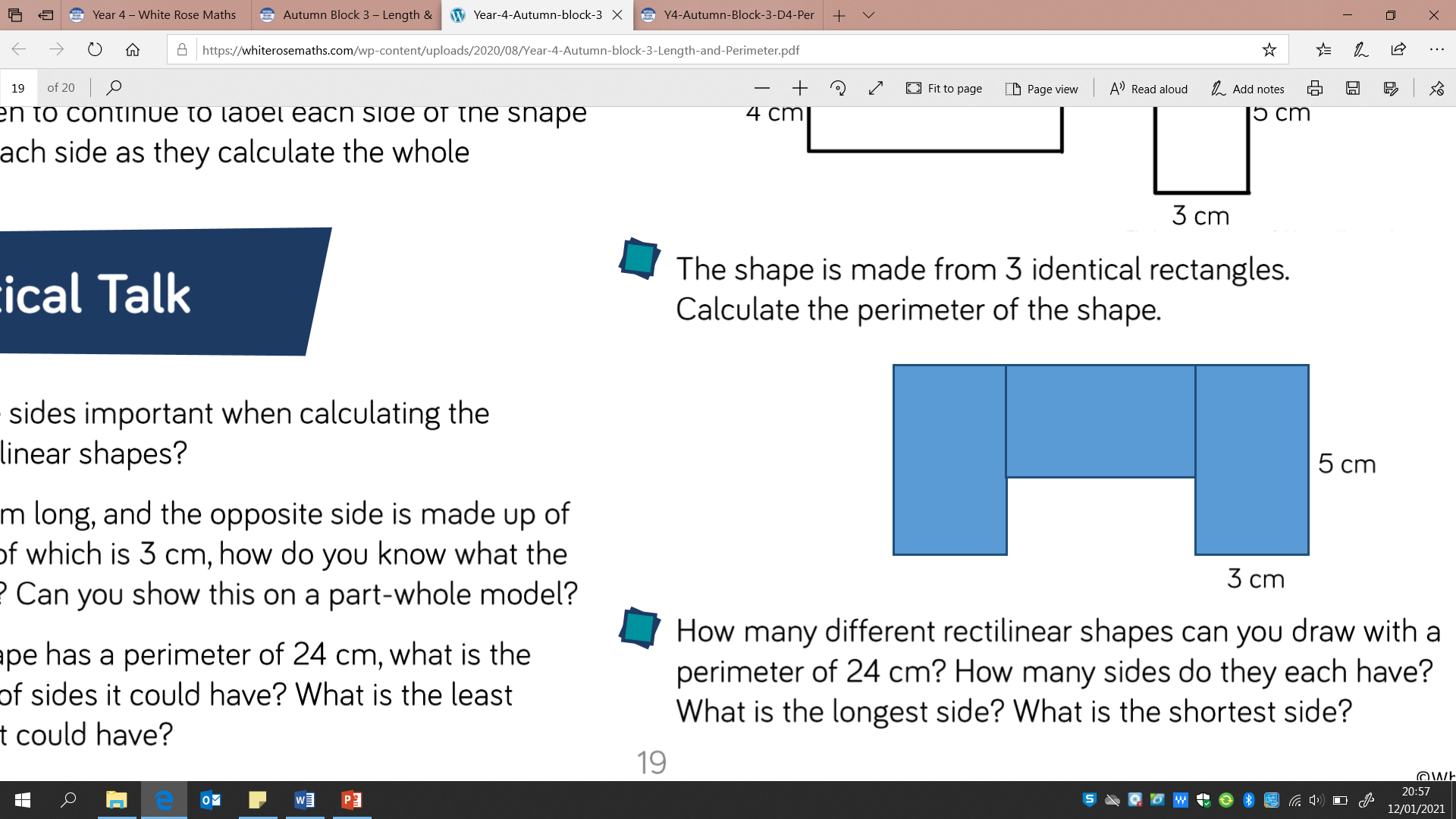 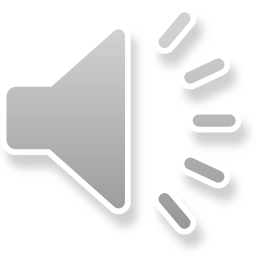 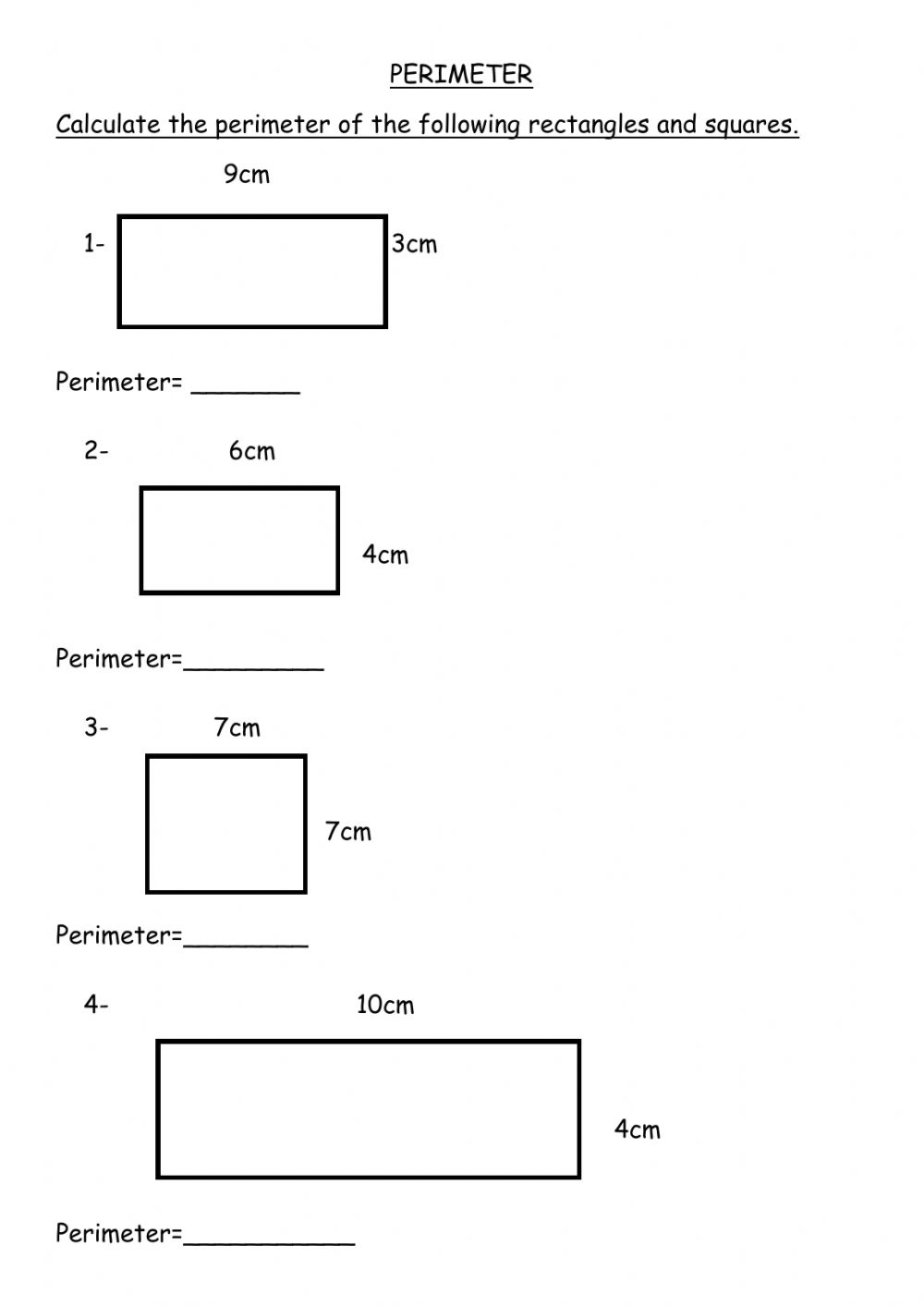 Questions
Set 2
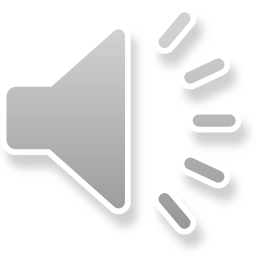 Answers
Set 1
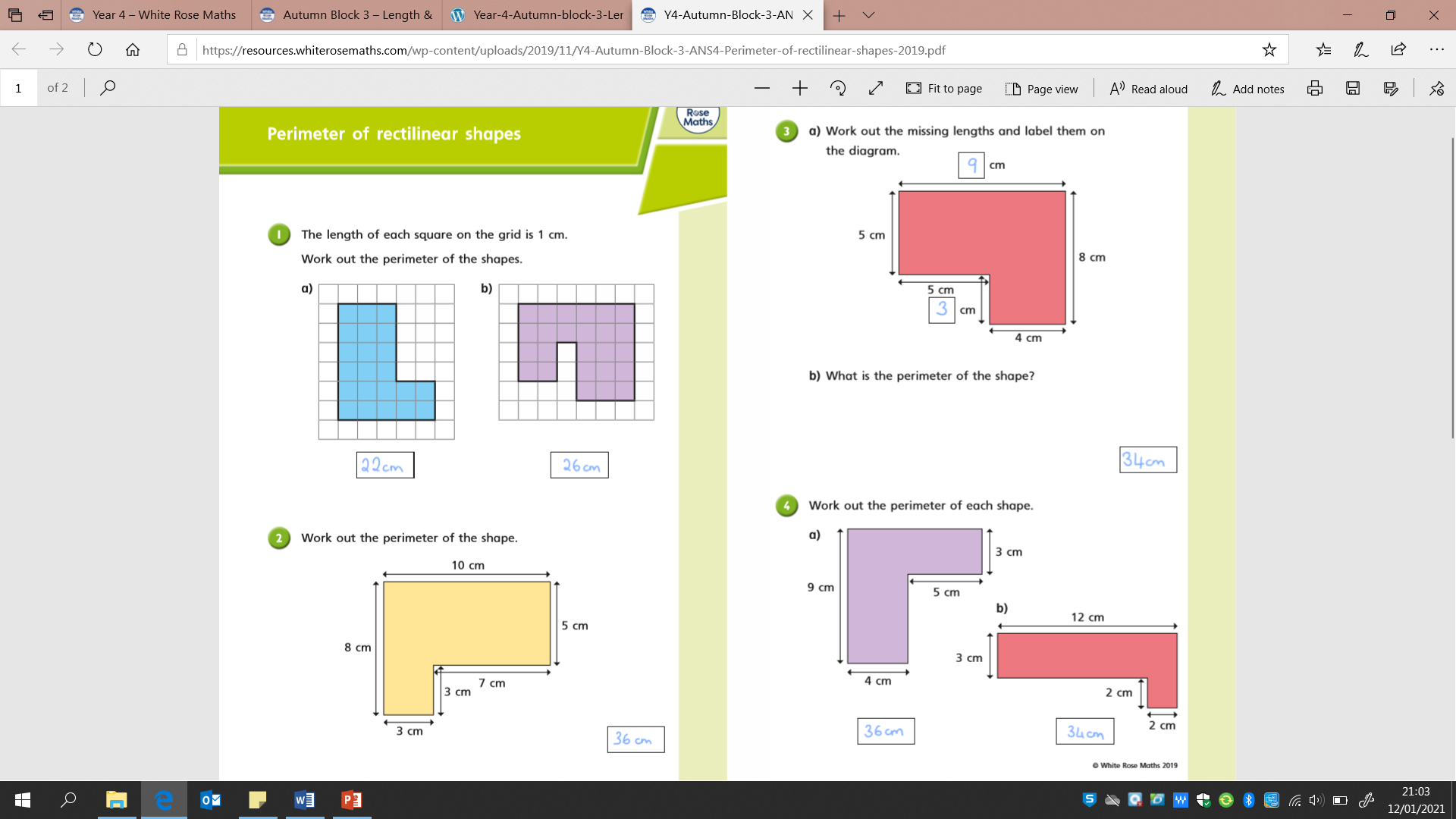 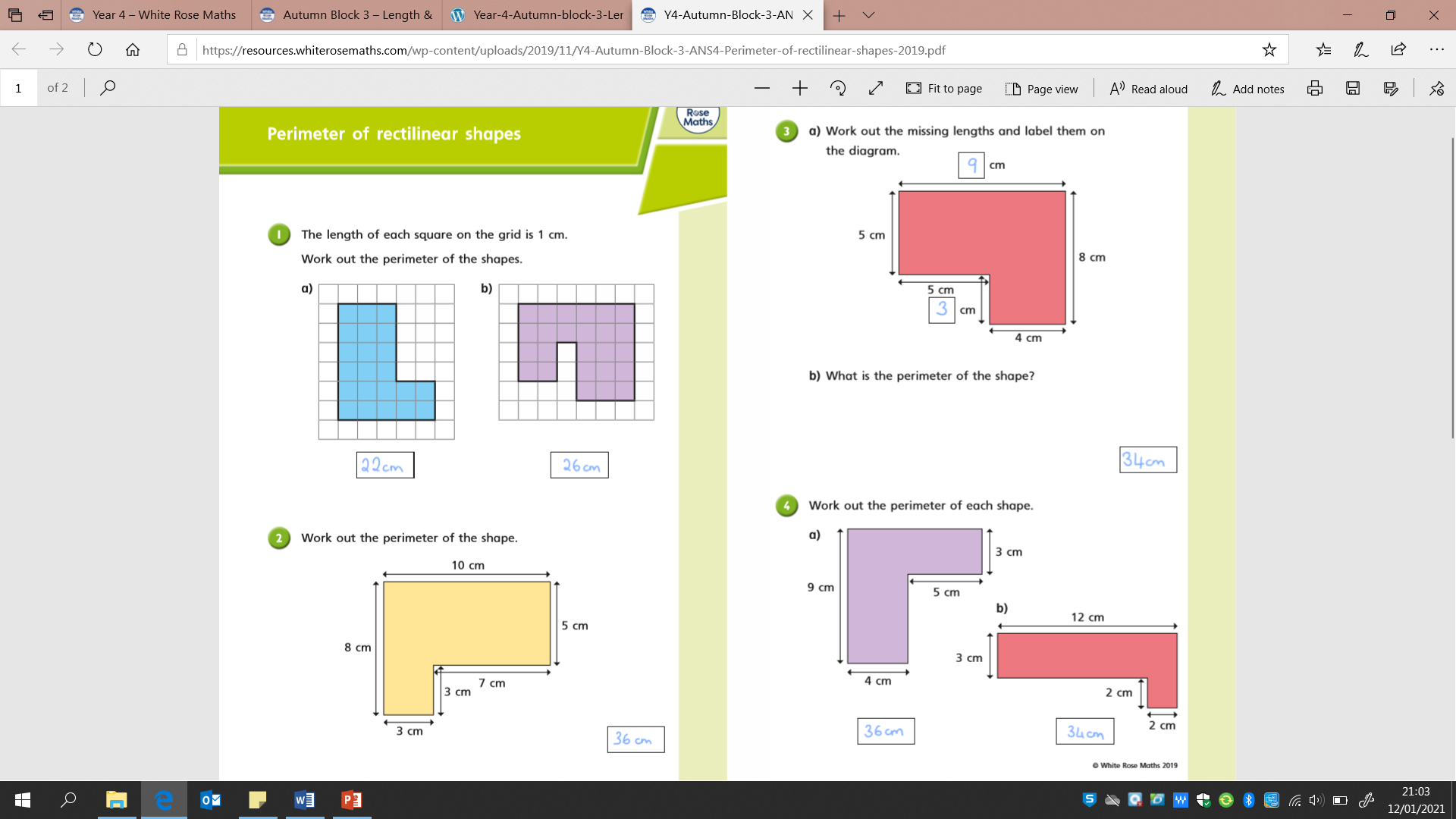 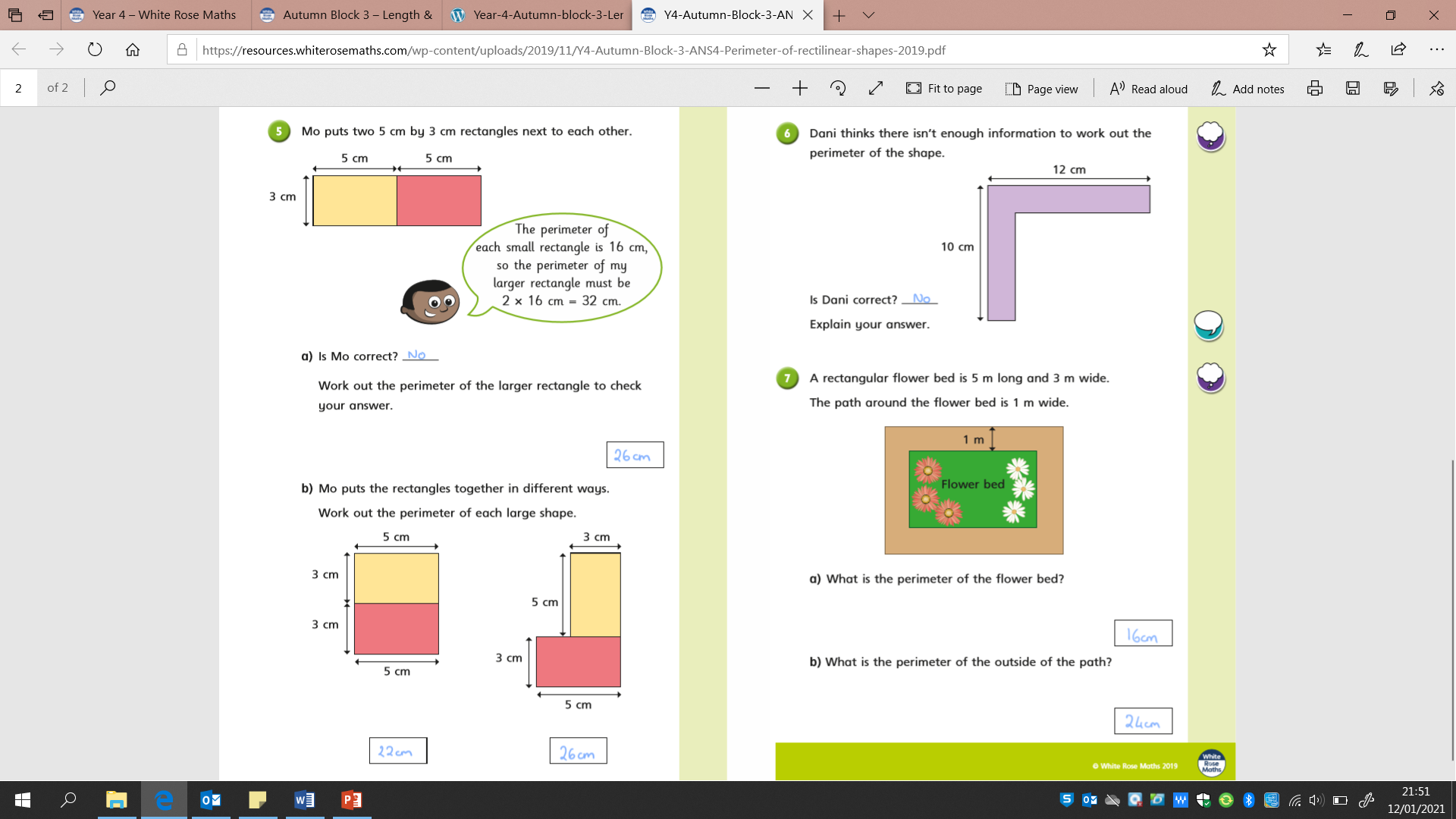 Challenge:
42cm
Answers
Set 2

1. 24cm
2. 20cm
3. 28cm
4. 28cm